REUNIÃO DA CIB
Programa Estadual de Controle da Tuberculose e Micobactérias não Tuberculosas
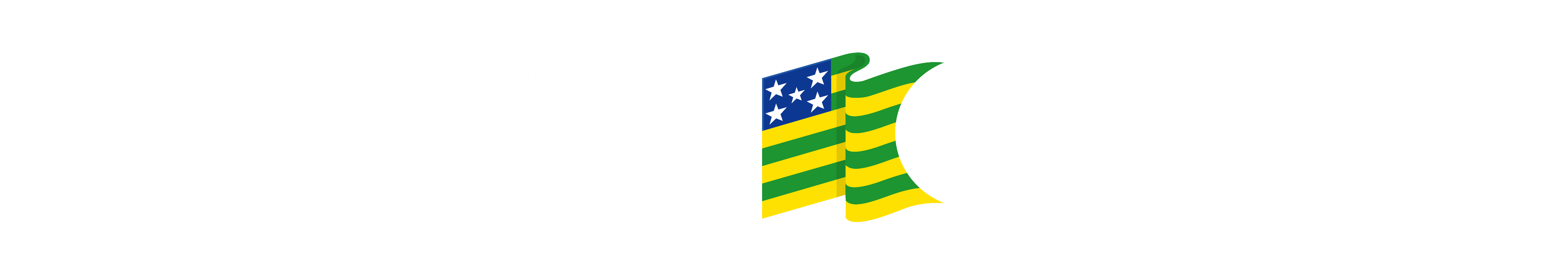 Tuberculose em Goiás
Figura 01 — Taxa de Incidência de Tuberculose Todas as Formas, Goiás 2005 a 2023*
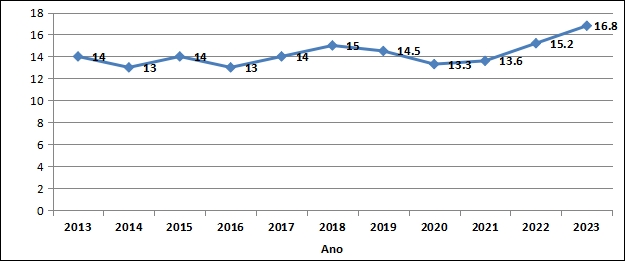 Fonte: SINAN-NET/CEDN/GVE/SUVISA/SES-GO
*Dados preliminares sujeitos a alterações
Goiás ocupa o 2º lugar no ranking de incidência nacional, com a menor taxa de incidência.
 Incidência nacional de 2022: 38 casos/ 100 mil hab.
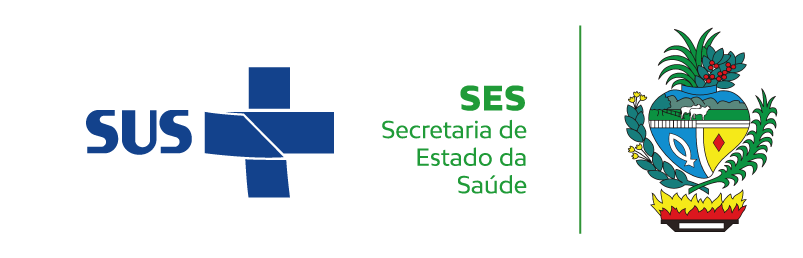 Tuberculose em Goiás
Figura 02 — Percentual de Cura e Interrupção do Tratamento dos Casos Novos de Tuberculose com confirmação laboratorial, Goiás 2002-2022
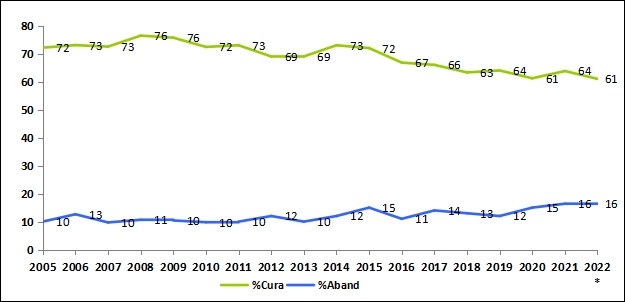 Cura nacional: 68,7%.

Interrupção do tratamento nacional (abandono): 14,4%
Fonte: SINAN-TB/CEDN/GVE/SUVISA/SES-GO
Nota: Os dados de 2023 ainda não estão disponíveis
Coeficiente de mortalidade em Goiás (2022):  1,2 óbitos por 100 mil hab. (recomendável < 1%)
Nacional (2022): 2,7 óbitos por 100 mil hab.
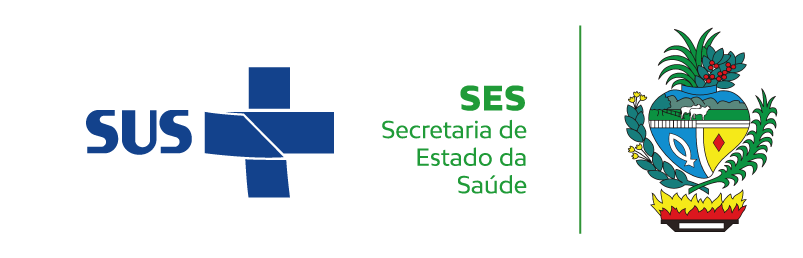 Campanha da Tuberculose 2024
Intensificar as buscas dos sintomáticos respiratórios
Atuar com ações junto a populações vulneráveis: em situação de rua, usuários de álcool e drogas, privados de liberdade, portadores de HIV/Aids e outros.
Divulgar a respeito dos sinais e sintomas junto à população 
Incentivar a participação dos profissionais de saúde nas capacitações propostas: Seminário Online de Tuberculose dias 21 e 26/03 das 18 às 20:30h;
Divulgação das ações de prevenção e controle da  TB nos veículos de comunicação municipais.
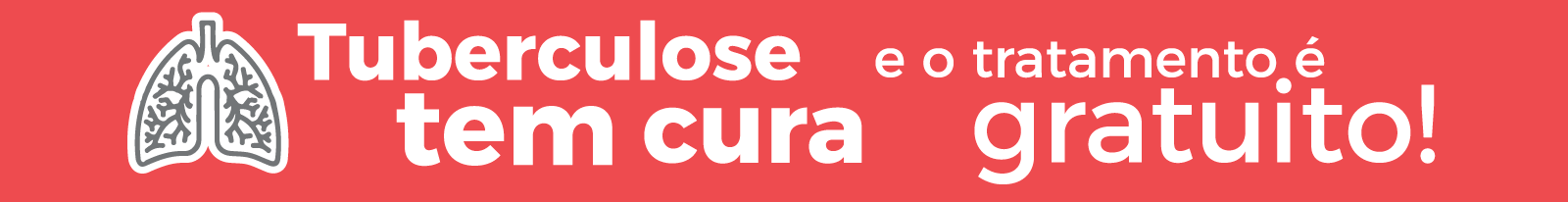 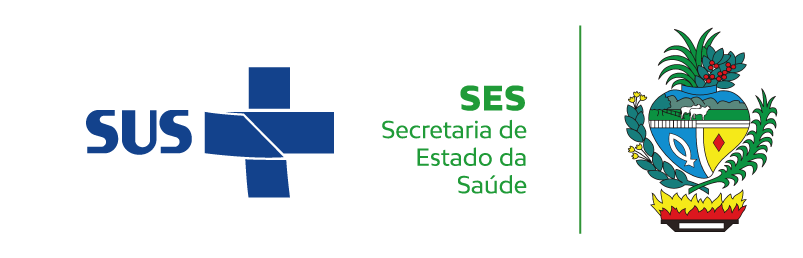 Superintendência de Vigilância em SaúdeGerência de Vigilância Epidemiológica de Doenças TransmissíveisCoordenação Estadualdo Programa de Controle da Tuberculose e Micobactérias não TuberculosasTelefone: (62) 3201- 7881E-mail: tuberculosegoiasses@gmail.com
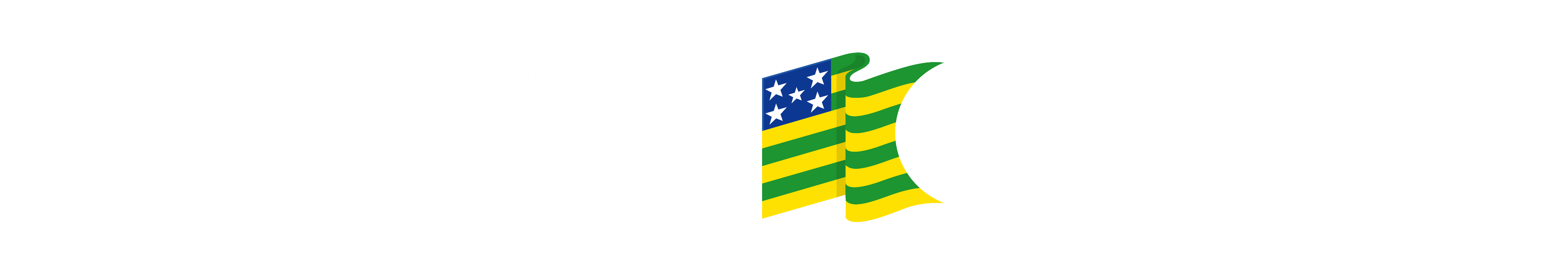 Campanha da Tuberculose 2024
Projeto Respira Goiás: Capacitação dos ACS na Região São Patrício II (Goianésia, Padre Bernardo e Jaraguá);
Capacitação de TB aos profissionais de saúde: Aparecida de Goiânia e Ceres, HUGOL, CEAPSOL e Condominío Solidariedade;
Seminário Online de Tuberculose dias 21 e 26/03 das 18 às 20:30h;
Divulgação das ações de prevenção e controle da  TB nos veículos de comunicação municipais.
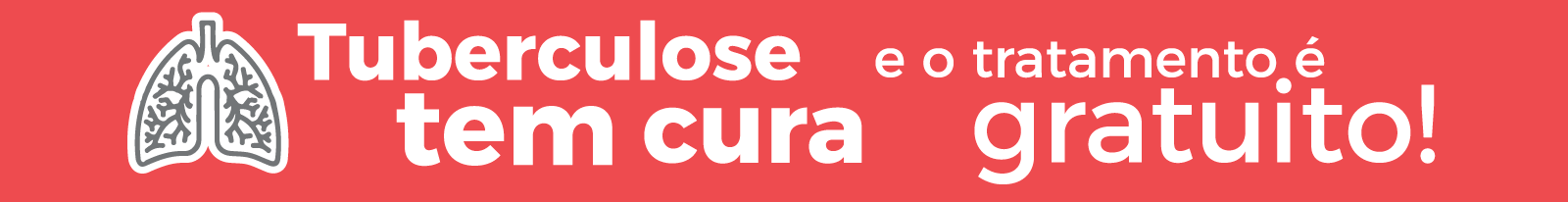 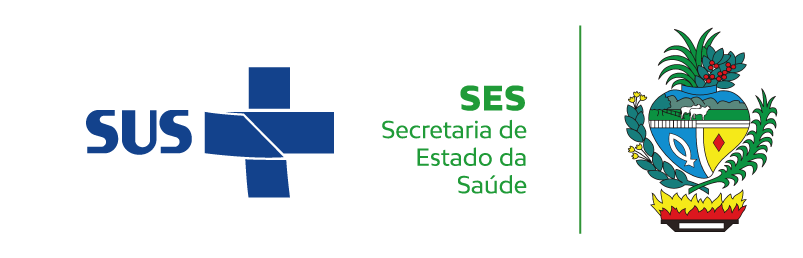